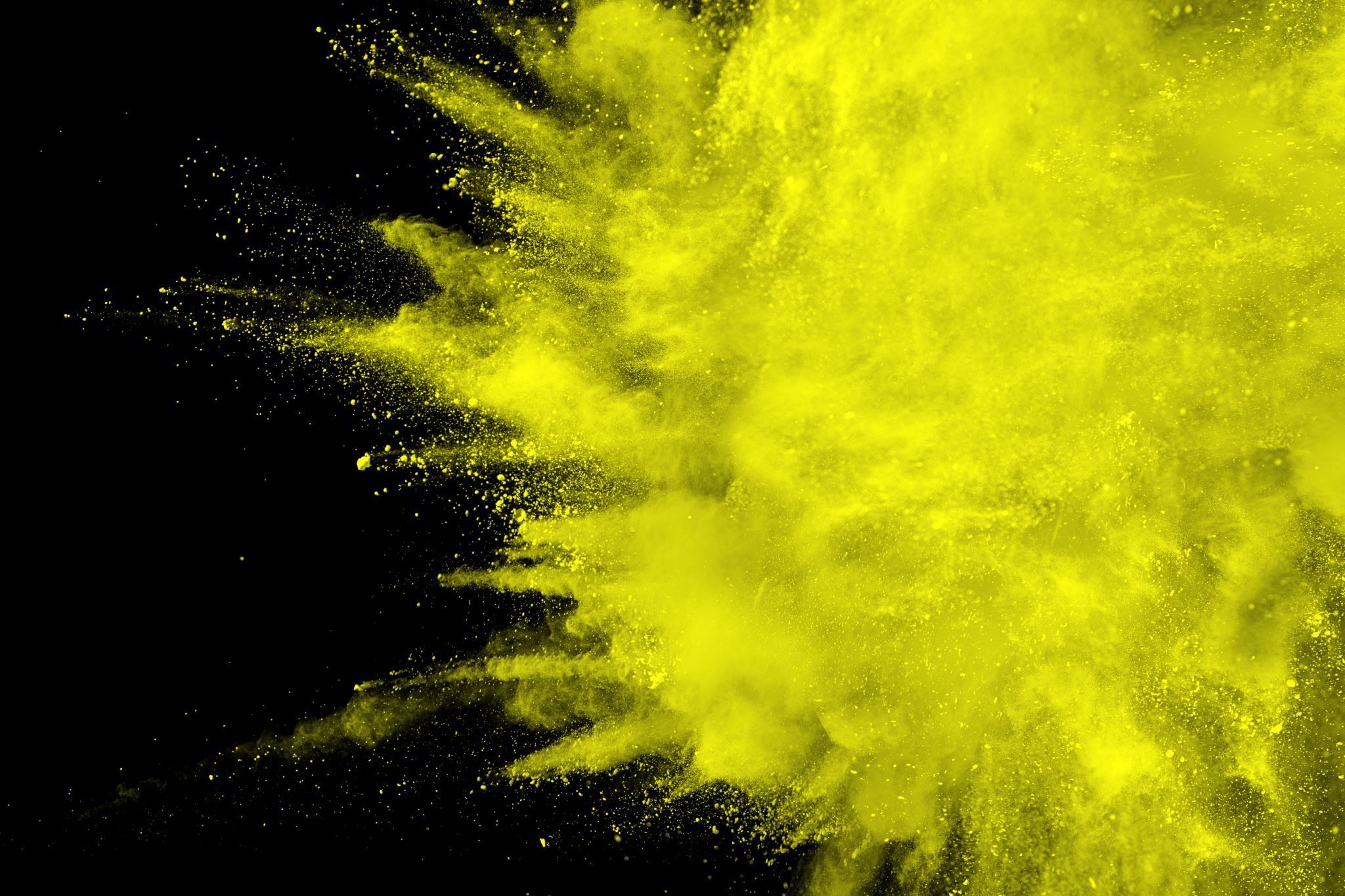 Nekov nacházející se v VI. A PSP
Síra a její plyny
Výskyt síry
Volná – v okolí sopky
Ve sloučeninách - sulfidy
Vše o síře
Vlastnosti síry
Síra je žlutá, pevná, krystalická látka s typickým zápachem

Je hořlavá – vzniká oxid siřičitý

Existuje několik forem – např. plastická – má velmi podobné vlastnosti jako guma
Použití síry
Sirné knoty – hubení škůdců , dezinfekce úlů, dezinfekce vinařských sudů
Výroba pneumatik
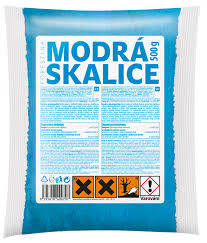 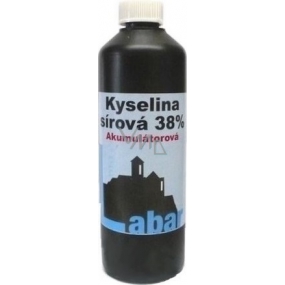 Přípravek proti mechům a lišejníkům
Oxid siřičitý
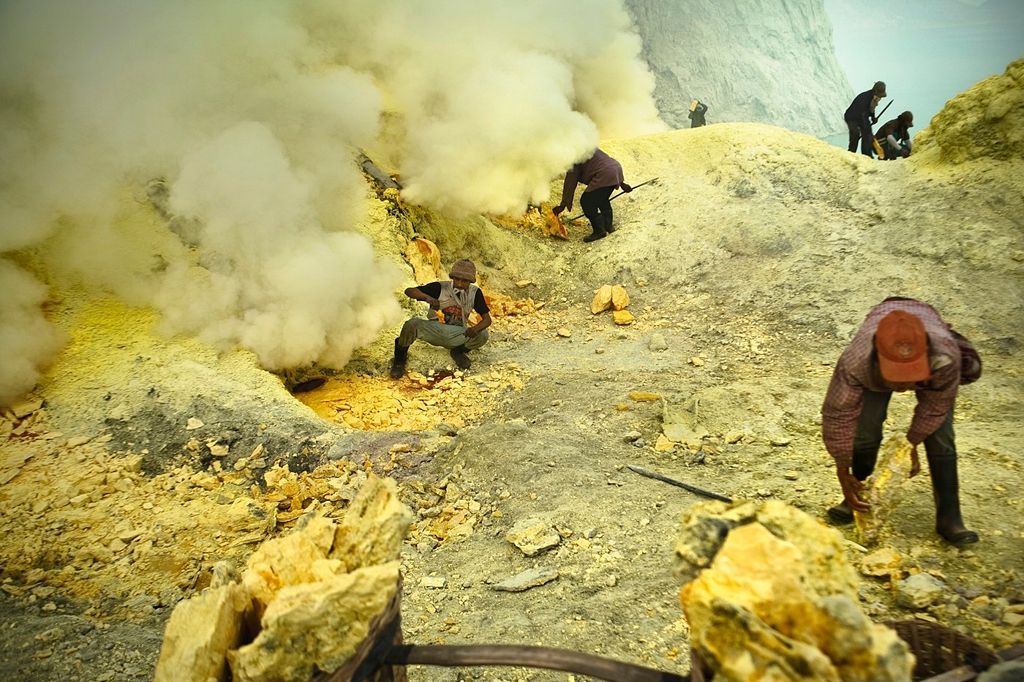 Vzniká při spalování síry a málo kvalitním uhlí 

Vznik kyselých dešťů

Štiplavě páchnoucí jedovatý plyn
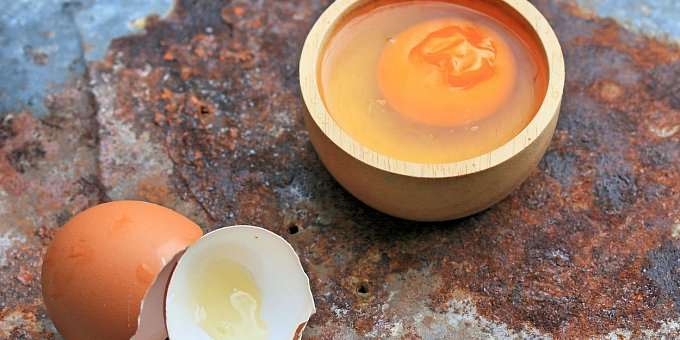 Sulfan (sirovodík)
Štiplavě páchnoucí plyn

Vzniká při rozkladu bílkovin – maso, zkažená vajíčka, součástí sopečného plynu